Planning to fully re-open Schools
Richard Sutton
School Improvement Adviser
April 2020
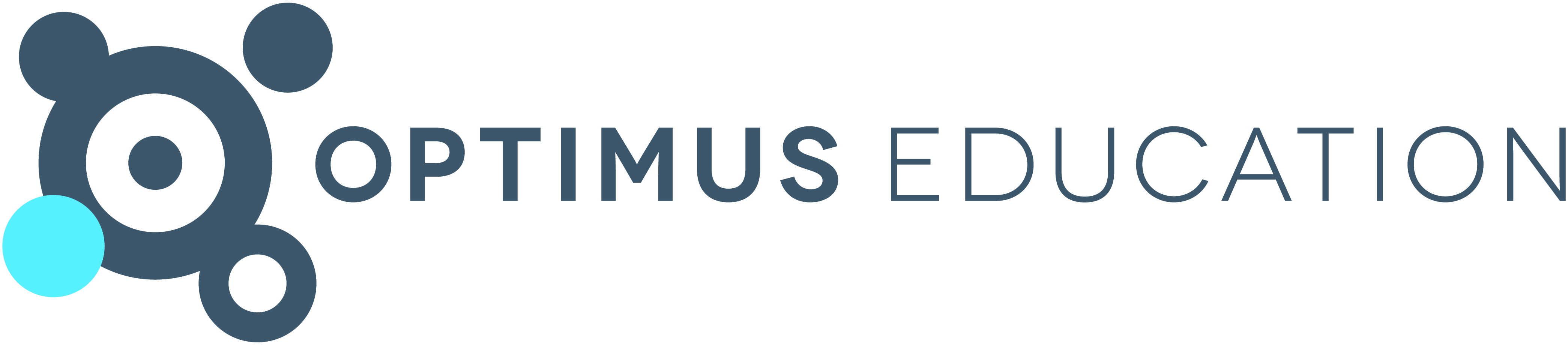 Aims
To provide schools with the information they need to begin (or continue) planning for pupils returning to school.

To share a culmination of current national thinking with respect to preparing to reopen schools.

To provide opportunities for delegates to share best practice.

For the adviser to make suggestions, recommendations and answer questions previously submitted.
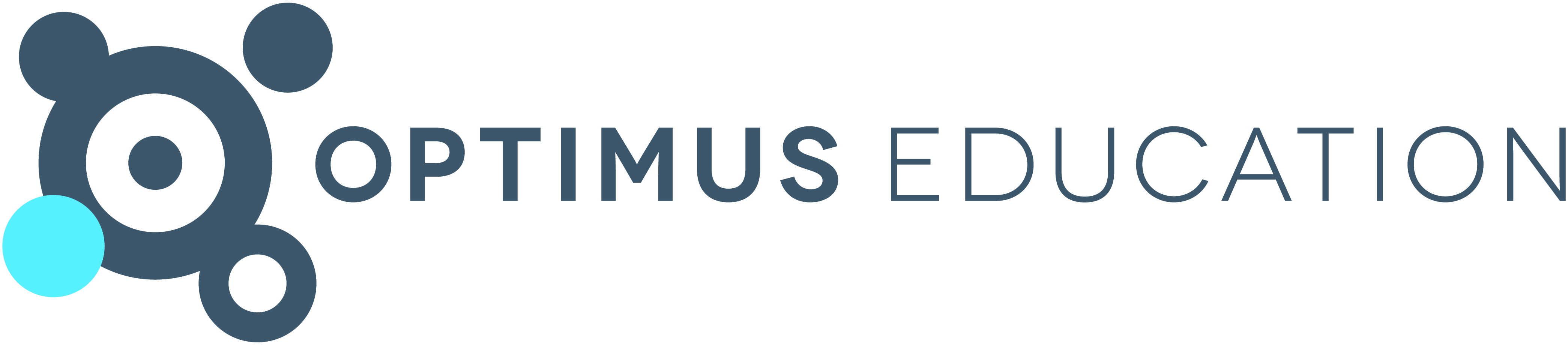 The session will be in four parts, each followed by an opportunity for group discussion and reflection.

Leadership and management (including governance and safeguarding).

The curriculum (including for vulnerable groups).

3.   Pastoral matters (including pupil’s mental health, year group   
       specific considerations in relation to transition).

4.   Staff support and re-establishing the school culture and ethos.
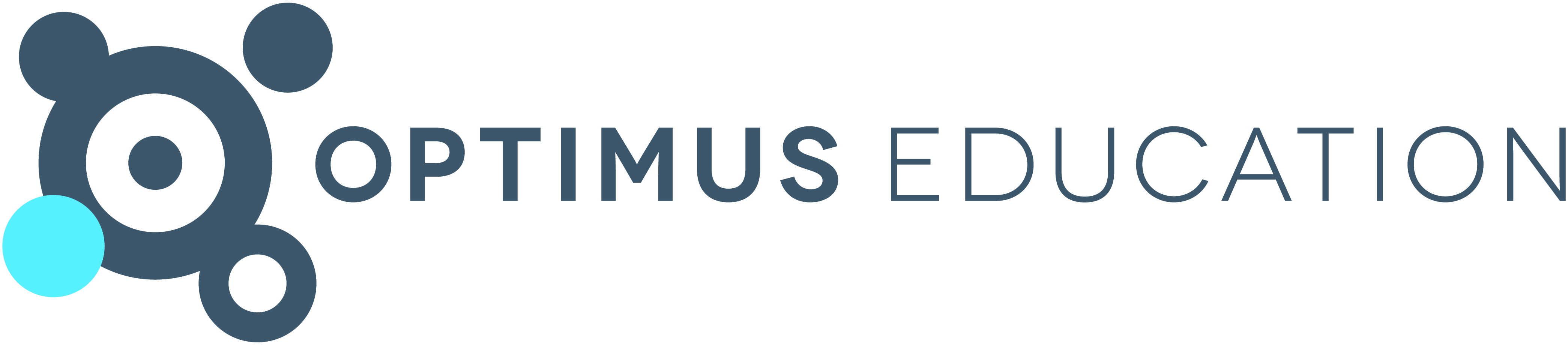 Setting the scene
The overarching principle within the sector is that schools should be part of the ‘reintegration’ solution, along with the DfE.
Teacher unions are agreed that schools will require time as they need to put in place meticulous plans.
Phased return – possibly by year group/s. In secondary, almost certainly Y10 and Y12 initially. Y6 at primary. Different year groups for part of each week or over a period of weeks. Not clear if there will be a government directive.
The phased approach is currently being used in other countries (Denmark, for example).
Social distancing likely to be in place.
Broad agreement that it will not be ‘business as normal’.
No clarity yet about when schools will be expected to be fully operational.
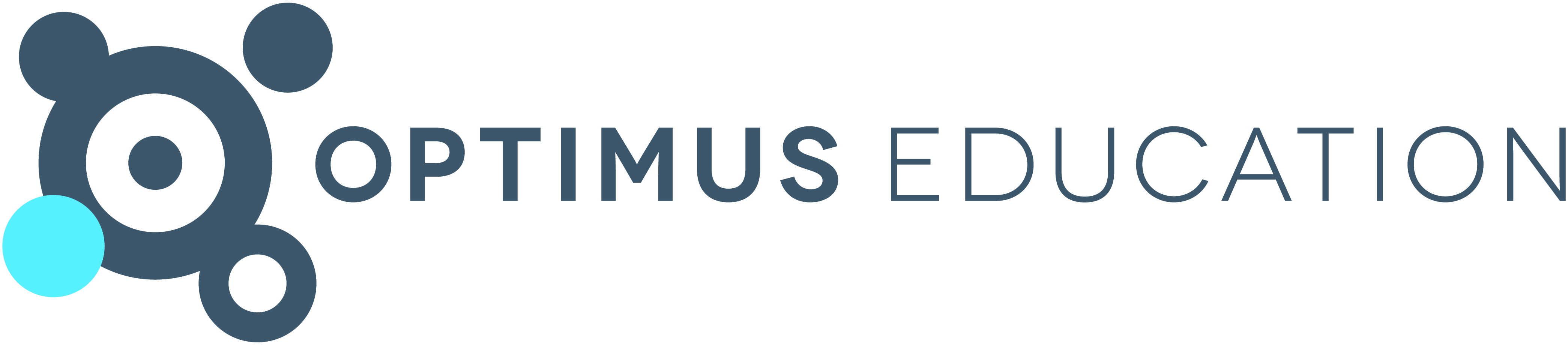 Leadership and management – planning
Short- and medium-term planning (summer/Autumn).
What are the short- and medium-term priorities for your school’s context? These are likely to be very different from routine strategic planning – we shall explore this later.

Recommendations:
	A plan is written. 


	
	

	
	

	Governors are involved and schools may wish to share the headlines with parents 	(and pupils).
	The reintegration plan should represent a deliberately planned set of actions which 	are initially time limited and monitored and evaluated.
	SLT encouraged to draw up the plan and ensure that curriculum and pastoral 	leaders are clear about how it may impact on their areas. 
	Consider how your interim plan will integrate into your strategic school improvement 	plan.
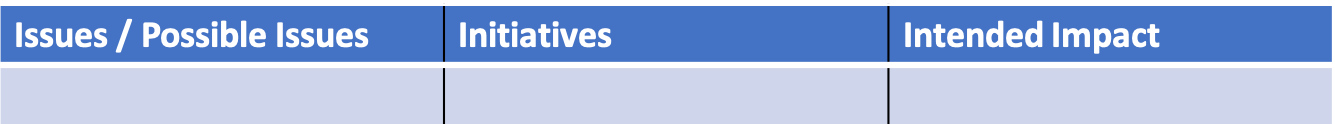 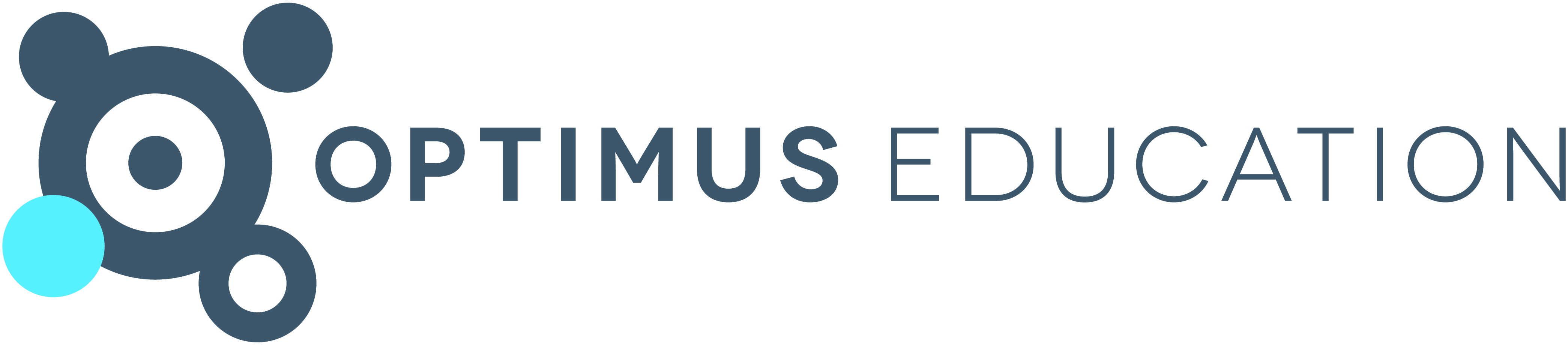 Leadership and management – staff and timetable
Assuming phased opening:
	A phased return with (presumably) a full complement of staff opens up many 	possibilities. 	
	Primary staff could teach smaller classes and secondary timetables built on 	blocks could facilitate additional specialists to create smaller groups, for 	example. The phased approach may require different timetabling for 	different year groups, every few weeks, potentially.

	Will the best teachers teach those pupils with the most significant concerns 	in terms of gaps in knowledge, weak learning habits and/or particular social 	and 	emotional issues?
Communication, prior to phased opening.
	Facetime – SLT/ Curriculum leads/ pastoral leads/ admin / ancillary staff / 	whole staff. Electronic written communication with parents and pupils.
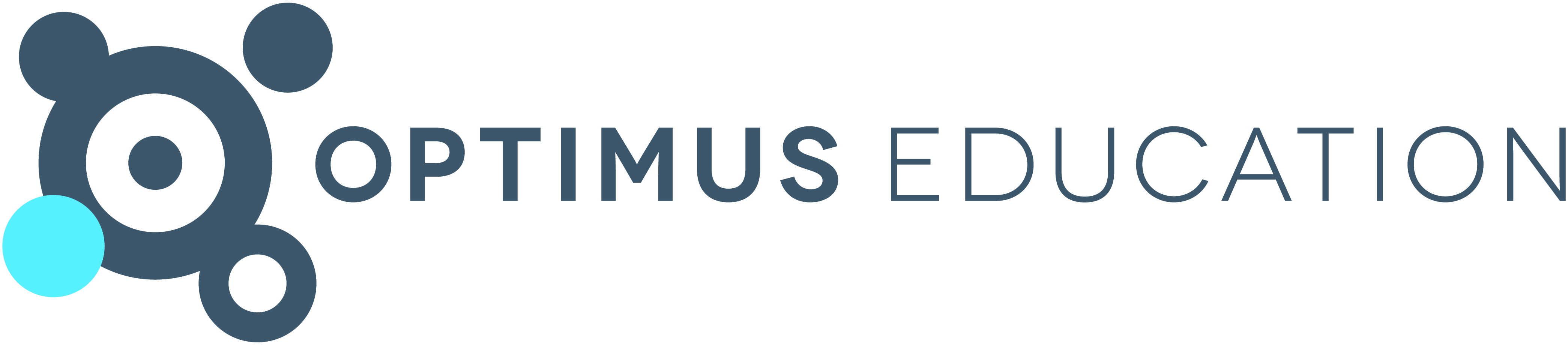 Governance
Clarity about what schools are expected to be doing. 
Reporting arrangements for governors – suggest primarily about actions to mitigate the current situation. 
Will PM go ahead? 
How are governors involved in overseeing distance learning and the recommended reintegration plan? 
Are governors mindful that headteachers will require support, particularly in the light of having to make difficult decisions and manage a high volume of government advice?
Are governors aware that tracking data may not be available until December or later? Are they aware that some groups of pupils will require much longer to catch up from where they were?
It is suggested that the usual monitoring which schools do may not take place during the autumn term (though the impact of the interim action plan should be checked).
Perhaps the GB should focus only on pupil and staff well-being during the Autumn term?
Perhaps the GB should enable greater support to the DSL’s, given that there may well be more cases than usual to manage?
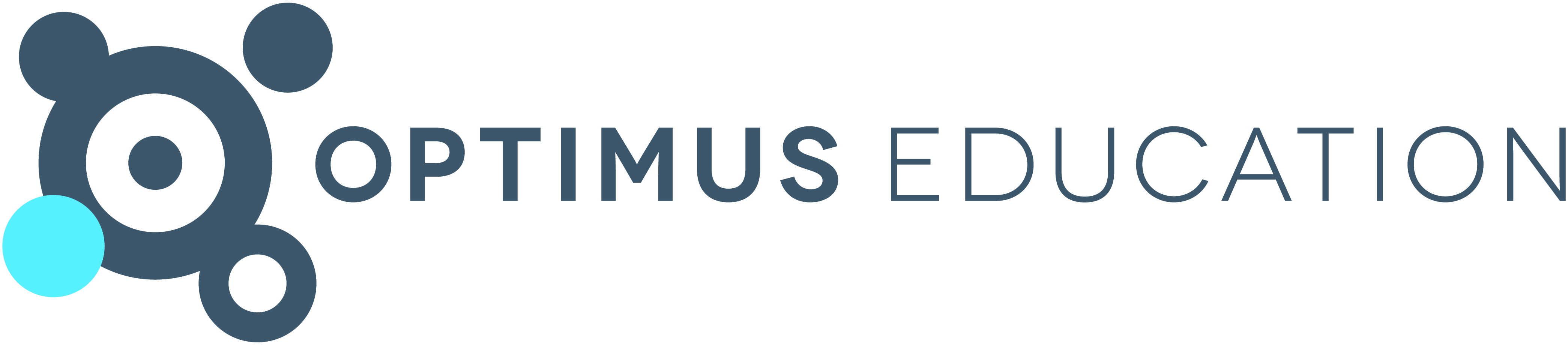 Safeguarding
Potential Issues schools should be particularly aware of:
	Domestic abuse				Online abuse
	Online bullying					Bereavement

Possible responses:
	Online training of additional DSLs prior to school starting.
	DSLs maintaining regular contact currently with vulnerable pupils. Some pupils may need ‘code words’. 	HT/governor overview. 
	Early opportunities to make staff aware.
	Revisiting of appropriate policies, including revisiting staff response to disclosures.
	Dedicating the first half term to creating a safe environment for all children and allow them many regular 	opportunities to talk about their experiences.
	Creating safe spaces to talk.
	1:1, small group and whole class sessions – therapy?
	Securing additional services of counsellors.
	28/4/20 – government announced additional £1.3million funding for children abused in lockdown.
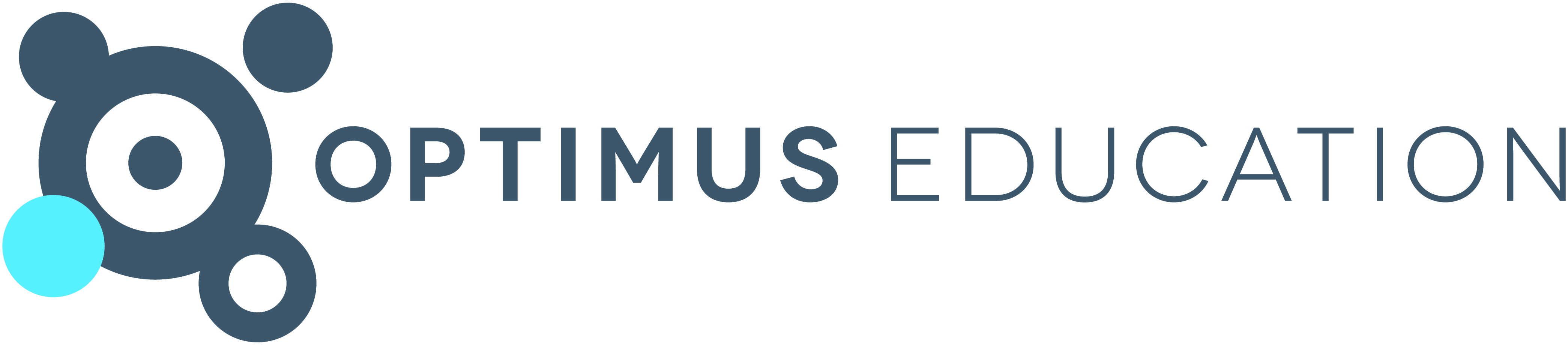 Reflection
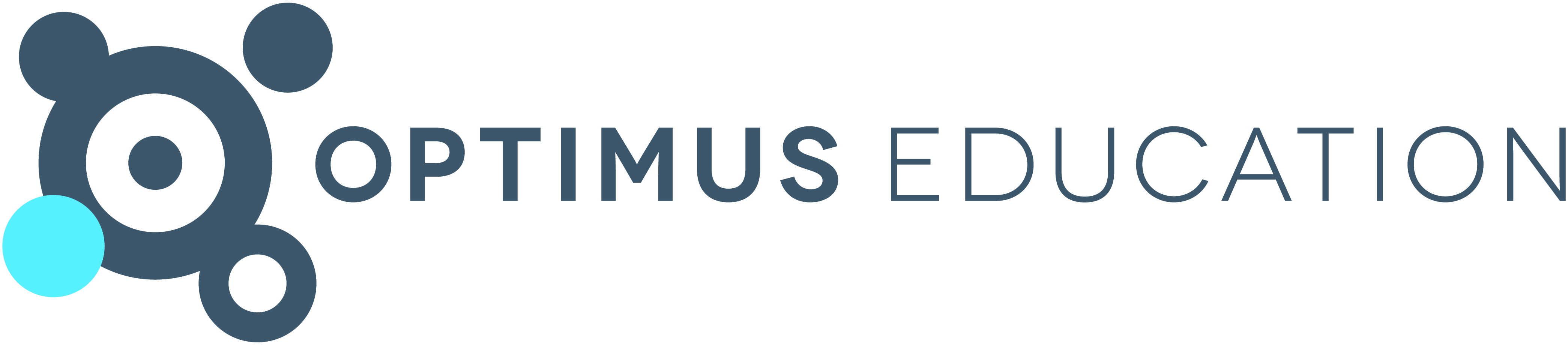 Curriculum 1
Schemes of learning in all year groups – some questions:
	Careful thought will need to be given to the content and depth of all subject 	areas at all levels.
	What will different year groups / classes study during the reintegration 	period? To what level of depth?
	How will assessment be used during the reintegration period?
	To what extent will pupils remember prior learning – potentially back to 	March?
	To what extent will pupils need ‘reacquainting’ with learning and behaviour 	habits and expectations?
	When do different subject areas aim to ensure that pupils are at the point 	they 	were before lock down?
	What are the implications for curriculum planning post December (hopefully) and 	beyond?
	What about Year 10 and Year 12?
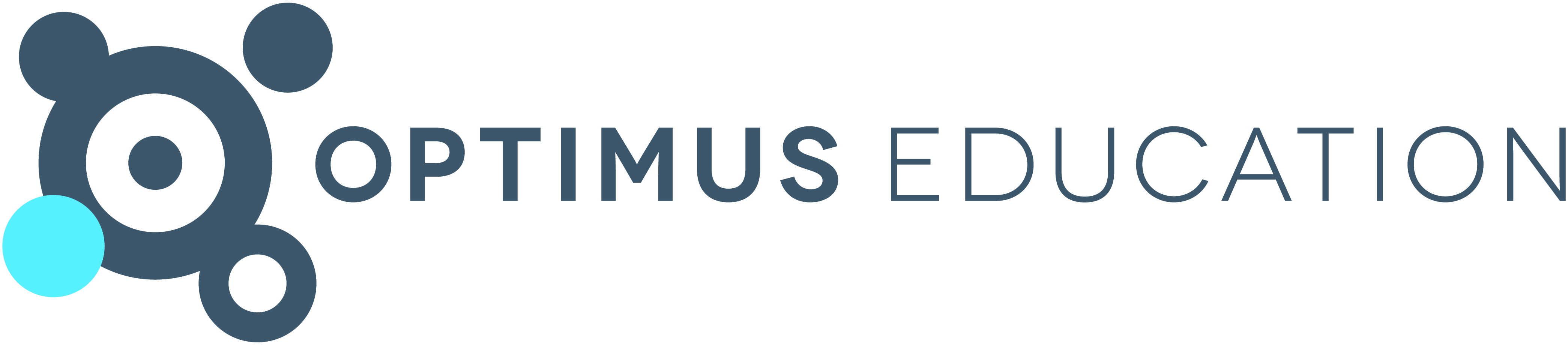 Curriculum 2
Suggestions…
Content, depth, assessment
Prior to the school opening fully (or in a phased way): 
What are the key prior knowledge and skills that we anticipate pupils will need to revisit, revise, recall and re-learn (academic content and learning habits)? Review end points – December?
Adapt content for particular units of work in readiness for pupils arriving.
Formative teacher assessment, not formal testing. Establish ‘starting points’ and where the gaps are. After two weeks? Usual moderation and quality assurance activities?
Further adapt the curriculum accordingly, but still with the aim of meeting the suggested December end point/s – short term.
Assuming phased return, teachers should, in theory, have time to do this in teams.
Leaders could have flexibility in timetable time allocations for different subjects – possibly to facilitate rapid catch up?
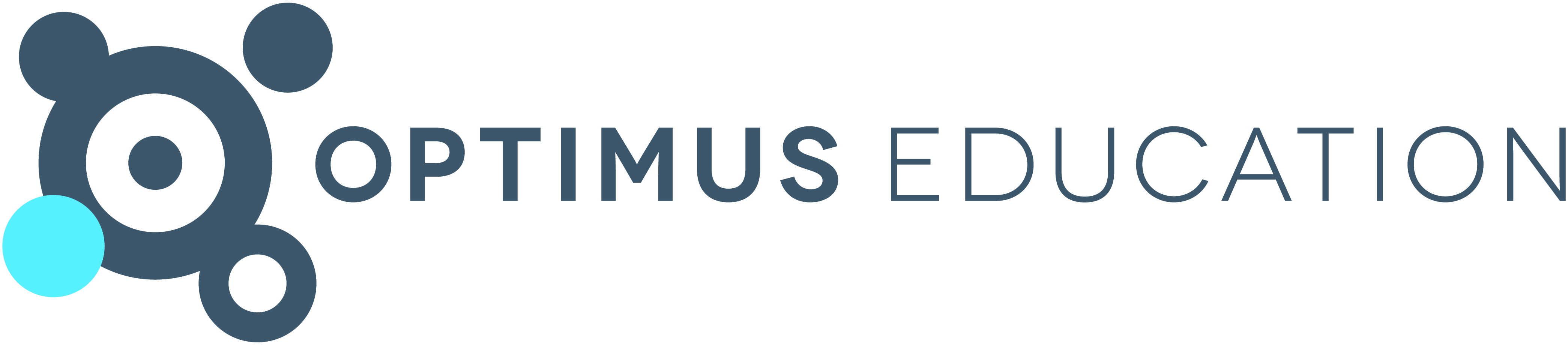 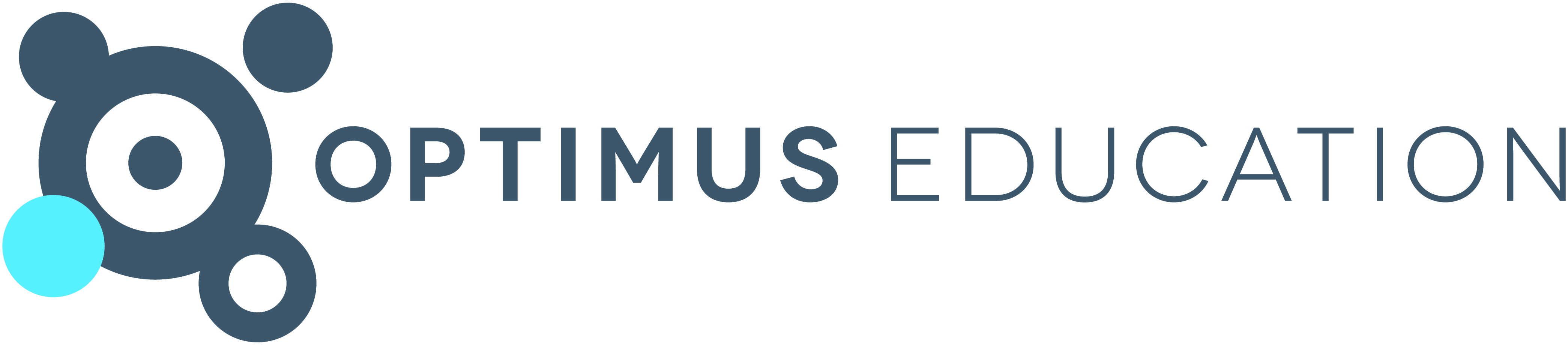 Curriculum 3
Curriculum planning post December
Some examples:
Prior to pupils arriving, review current curriculum plans for each year group and subject across the key stage, in the light of where pupils are expected to be by December. Curriculum leaders may have to review the aims of the national curriculum for their respective subjects so that they can still enable pupils to meet the national curriculum aims but possibly in less depth than previously for some year groups…
This may not necessarily be the case for a Y7 group or a Y4 group. These groups may still have enough time to reach end of key stage expectations? 
The curriculum for Y9 groups following three-year GCSE courses is likely to provide greater flexibility for curriculum adaptations. 
Y10 and Y12 examination groups. It may be best to await any government guidance on these groups. Some teacher unions are pushing for a similar approach to teacher assessment as is taking place at present. However, for these cohorts of students, the above scenario could theoretically work, though it may well place these students at a disadvantage…?
(For information – the DFE may be postponing the statutory requirement from September to deliver RSE)
Curriculum 4 – Vulnerable groups & PP
Higher proportion of PP? Do school leaders want to be proactive in finding out? Sensitive issue, of course.
Wider gap, but what does formative teacher assessment say in each subject?
PP ‘interim’ strategy – will require revision and could mirror the whole school interim plan. Do not try to do too much!
Planned and timetabled one-to-one academic catch up, supporting learning habits through mentoring (staff and peer?). May require more personnel than schools typically deploy. The likely phased return could facilitate this.
Could key subject areas in secondary create a designated PP teacher with a clear brief to address key learning and/or social/emotional issues? Again, the likely phased return could facilitate this. Could primary schools create additional PP coordinators, or similar, to facilitate this? If so, do these posts have to be temporary?
To what extent will leaders take advantage of the likely grouping flexibilities, based on a phased approach, in favour of disadvantaged pupils?
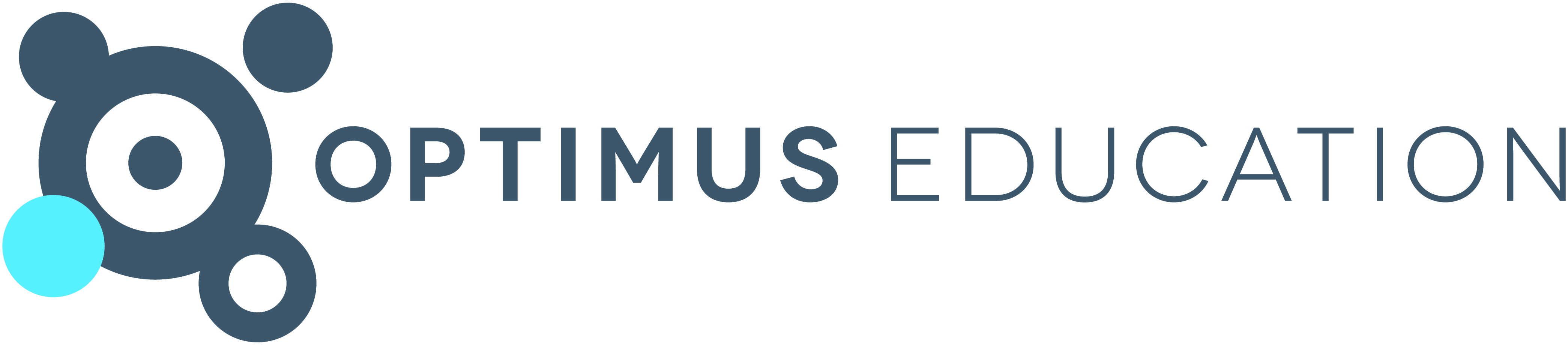 Wider curriculum – special needs
Most of the points on the previous slide apply.
Issues
It is possible that the impact of the disruption will almost certainly be even greater for those with special needs. Their learning will have been impacted as will issues of being or not being in school, managing change, routines and anxieties. There will be particular issues with managing transitions into school and where there is a change of setting / class, year group.
Consider…
‘going the extra mile’ for these pupils with respect to behaviour and routines
- positive reinforcement,
using daily visual timetables to foster security, certainty and routine,
accepting that behaviour routines may take a week or so to fully remember – patience is key!
displaying rewards charts for behaviour and making this high profile, recognising all that is positive.
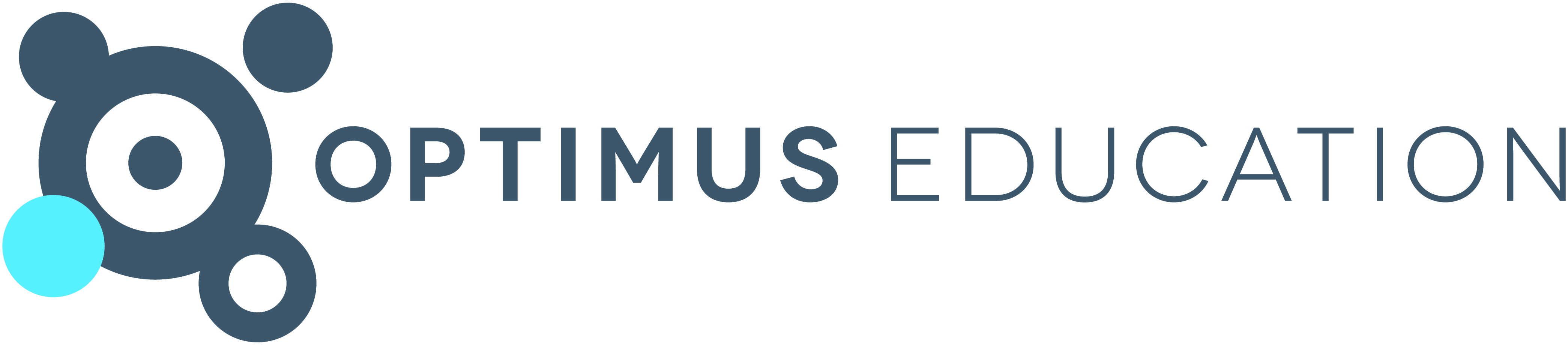 Reflection
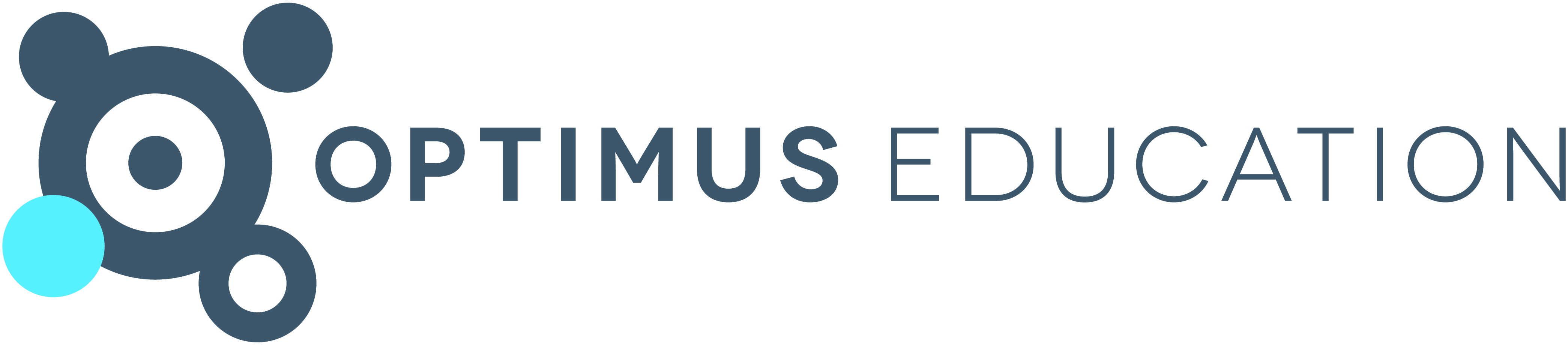 Pastoral matters 1
Has the school put in place a support process for pupils to re-establish learning habits, social learning skills, behavioral expectations? Rewards and sanctions. Is there an element of ‘back to basics’ here? How might class teachers have to adapt their practice to reinforce these? Are these strategies included in the reintegration plan?
How are HoYs, heads of house and pastoral leaders supporting the social, behavioural needs of pupils, beyond what is usually required?  Have they assessed the ‘new needs’, specific to each year group? Do they need to adapt broader pastoral provision and also the content of the PSHE curriculum?
Induction programmes for Y7 and other year groups moving up the school / leaving the school. When will these happen? Will they happen (to some extent) remotely for Y6/7 and Y11/12 transition? Some clusters of primary schools may wish to talk to secondaries about the possibility of having Y6 in the primary school for the first two weeks of September, for example.
What about Y6 SATs? Might these be the equivalent of Y7 baselining, after a period of reintegration? January?
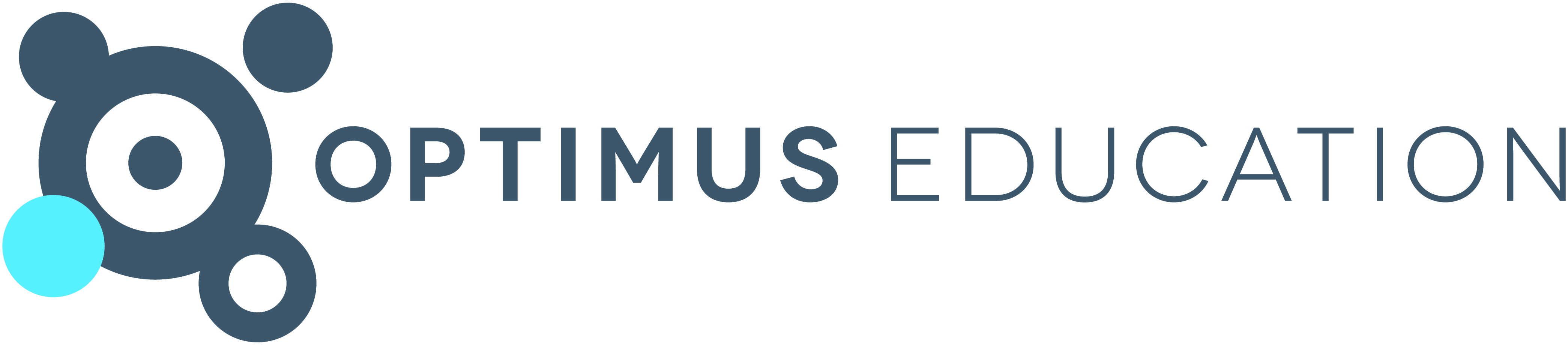 Pastoral matters 2
Transition in other primary year groups may involve remaining in the previous setting until late September, possibly? Thereafter, establishing class visits etc, as is often the position normally. 

Transition meetings with nursery/pre-school parents could be held in July online, potentially? 

It will be important to value and celebrate what pupils have learnt during lock down. 

Opportunities to ‘show and tell’ what they have been doing, what they have learned and what their lives have been like over the lockdown could be beneficial. 

Key to this may be celebration and recognition - much of what pupils may have learnt will be very different to ‘school learning’ and probably not on the curriculum. Teachers may wish to take time to find out who has learnt to bake a cake, build a wall, etc.
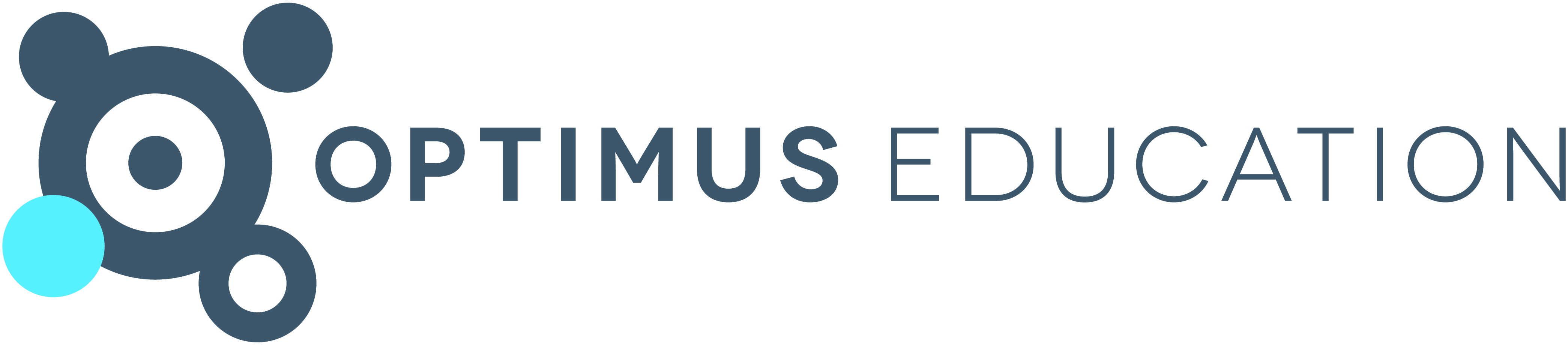 School uniform
Issues
Some uniforms may not fit.
Some parents will not or may no longer be able be to afford new uniform.
 
Consider…
welcoming pupils back, regardless of uniform issues in the short term,
agreeing a deadline for parents to arrange appropriate uniform (2 weeks?),
providing uniform for the most disadvantaged, including ‘new’ PP parents,
agreeing what the various parameters and deadlines are to be around uniform as an SLT,
using any possible additional ‘reintegration funding’ to purchase uniforms.
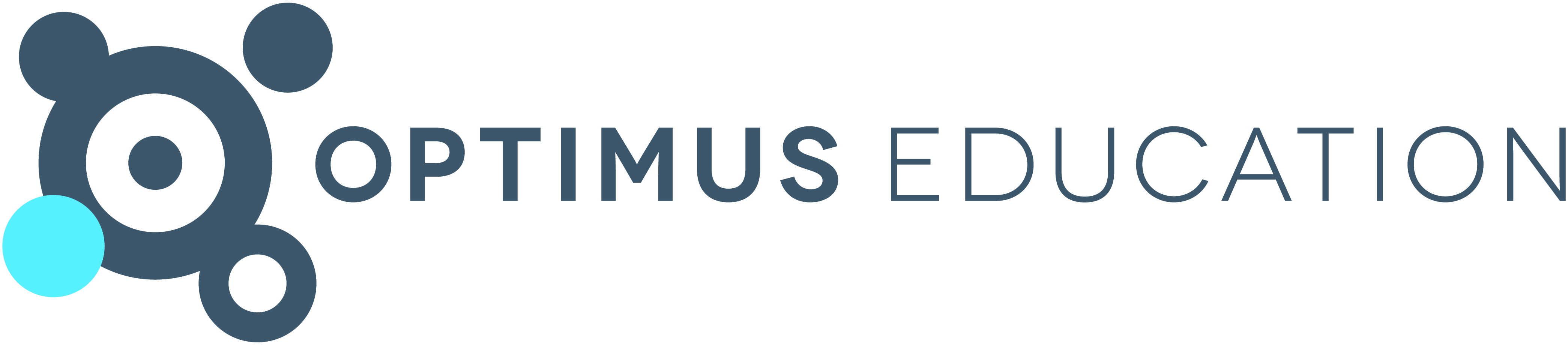 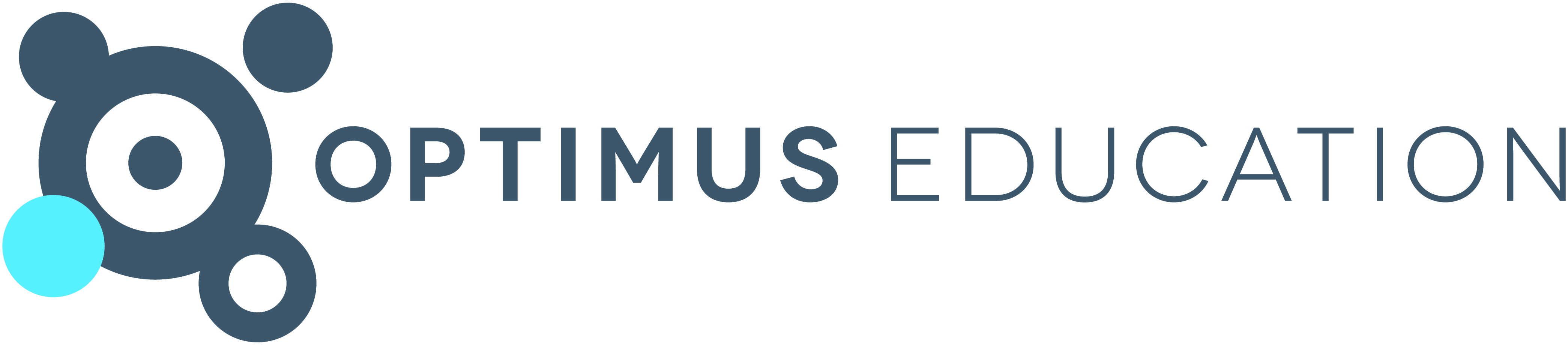 Reflection
Staff 1
Staff well-being. Are leaders aware of any concerns and what actions need to be taken? Do any senior leaders require coaching support so that they can effectively support staff?
Do leaders have a clear staff care plan in place? These can be found and adapted from various organisations including https://www.annafreud.org/schoolsinmind/
Practical suggestions
Issues
Schools have not been shut
Teachers have continued to work providing education and support from home whilst home schooling their own children. Some staff will also have worked over Easter.
Staff are going to start tired and this will impact on their ability to lead, manage and respond to change.  
For teachers of young families and children or family to care for they will have had a very stressful time whilst working their full hours so may need some emotional support.
Consider…
ensuring staff meetings are an opportunity to focus on wellbeing of staff and discuss any pupils of concern,  
not using staff meetings for CPD for the first half term.
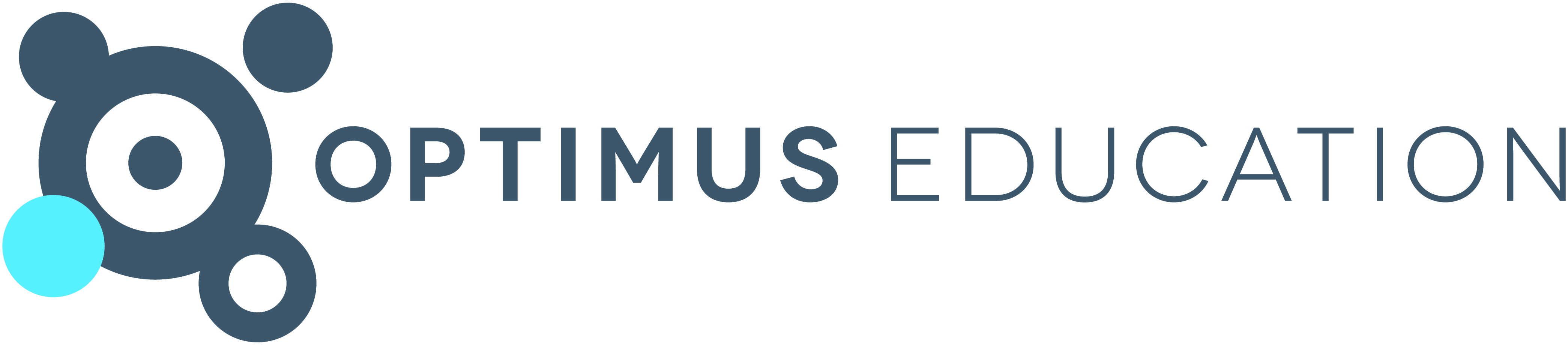 Staff 2
Issues
Do not pretend that everything is normal
For many of us, the return to school will be greeted with a huge sigh of relief and we will want to pretend that the world is returning to how it was, but we will all have been changed by the experience of Corona.
It will take time for us to adjust to the ‘new’ normal. 
We will need to recognise and allow for this by being kind to each other and ourselves.
Consider…
reminding staff and pupils that we will take our time to return to ‘normal’ and it will be done in a holistic way through assemblies and staff meetings (this will need detailed planning),
reviewing the ‘new normal’ weekly by all staff and daily by SLT (agreeing what the review / success criteria will be),
prioritising well-being.
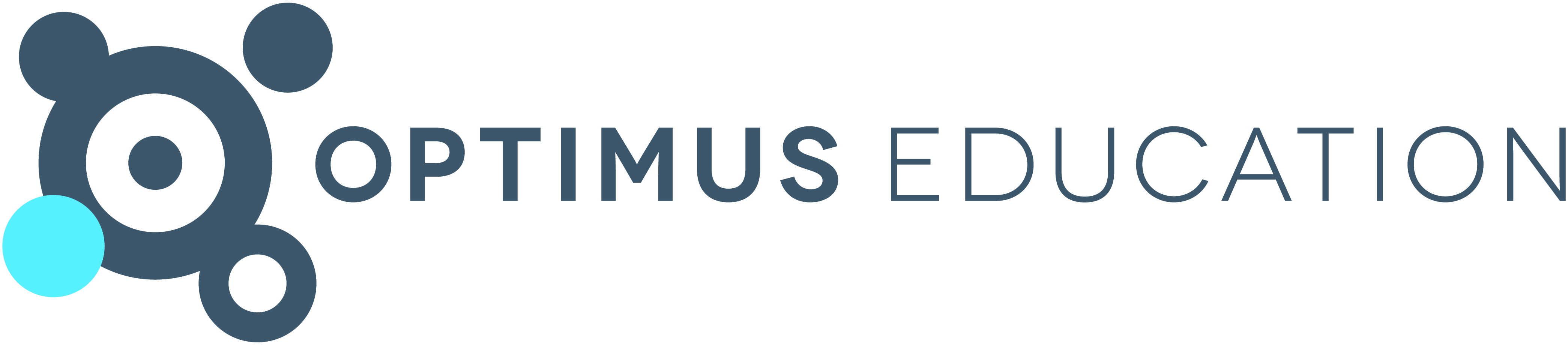 Staff 3
Issues
Routines and structure will need reapplying and relearning
Consider…
proactively working with some families who will find this difficult,
adapting the afternoon timetable as some younger pupils will be very tired and will need to build up the stamina again.
Issues
Re-establishing expectations of behaviour and learning
Pupils and adults will have had very different experiences during lock down. Some pupils being in school but most not.
Expectations around behaviour and learning will need re-learning.
Consider…
staff explicitly modelling good behaviour and verbal interaction, perhaps more than previously,
recreating the school culture and ethos – HT daily assemblies, class discussions on identified themes, PSHE content etc.
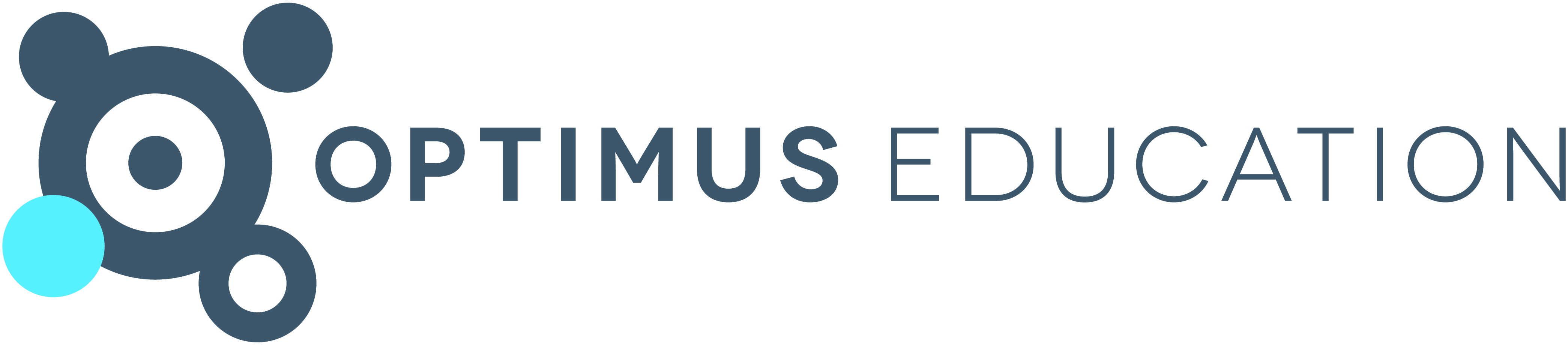 Reflection
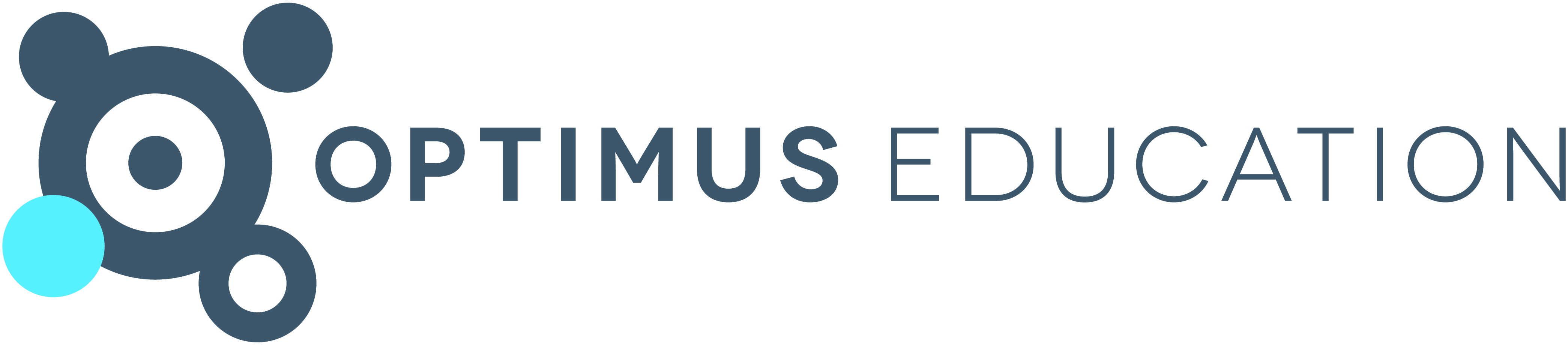